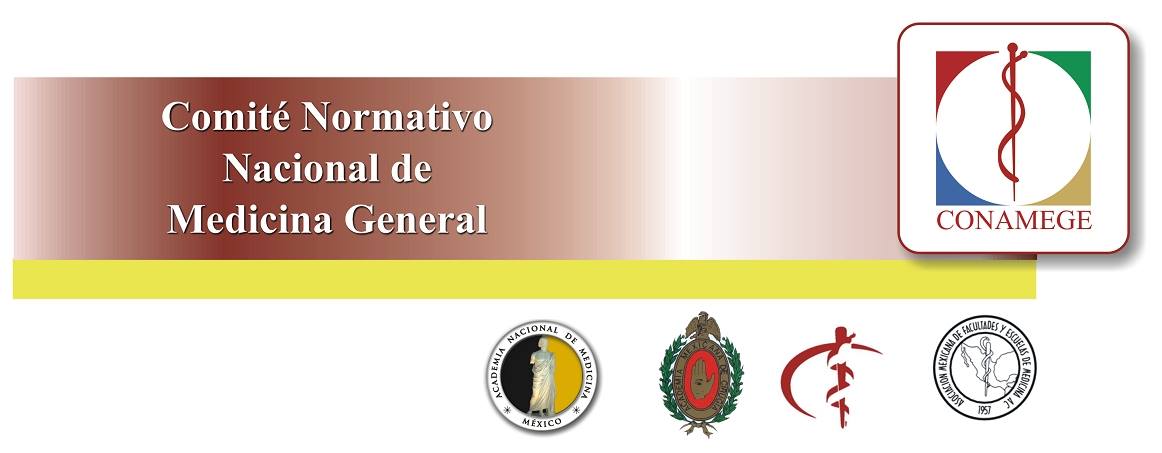 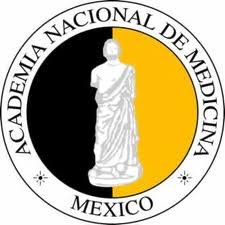 ACADEMIA NACIONAL DE MEDICINA“El Médico General en México”  COMITÉ NORMATIVO NACIONAL DE MEDICINA GENERAL (CONAMEGE)
CERTIFICACIÓN DEL MÉDICO GENERAL 
 








Dr. JOSÉ ADRIÁN ROJAS DOSAL
Antecedentes de regulación de la profesión médica por la Academia Nacional de Medicina
Certificación médica
Perfil del médico general:
Comité Normativo Nacional de Medicina General (CONAMEGE) 2001
Objetivo de CONAMEGE
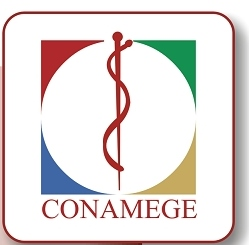 Total:  30,095
[Speaker Notes: Agregar la barra  de 2017]
CONAMEGERECERTIFICACIÓN(cada 5 años)
¿Por qué debe certificarse el médico general?